MÔN TOÁN
Luyện tập (tr 48)
Lật mảnh ghép
Tìm 2 số khi biết Tổng và Hiệu của chúng lần lượt như sau:
1
3
Số lớn: 15
Số bé: 9
Số lớn: 212
Số bé: 113
24 và 6
325 và 99
2
4
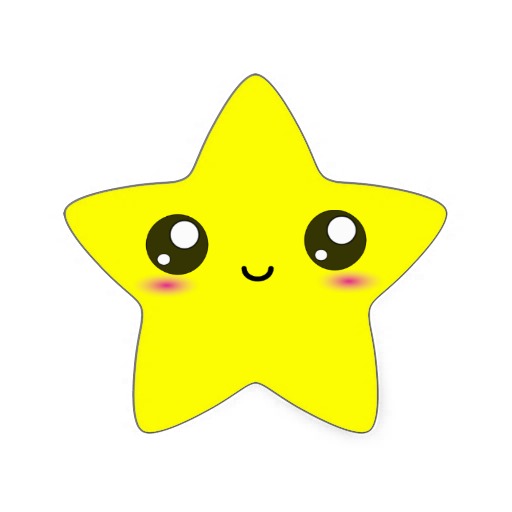 Số lớn: 36
Số bé: 24
60 và 12
Bước 1: Xác định Tổng và 
              Hiệu của hai số
CÁC BƯỚC GIẢI
Bước 2: Tìm Số lớn, Số bé
Số lớn = (Tổng + Hiệu) : 2
Số bé = Tổng – Số lớn
hoặc Số bé = Số lớn – Hiệu
Số bé = (Tổng – Hiệu) : 2
Số lớn = Tổng – Số bé
hoặc Số lớn = Số bé + Hiệu
Bài 2: Tuổi chị và tuổi em cộng lại được 36 tuổi. Em kém chị 8 tuổi. Hỏi chị bao nhiêu tuổi, em bao nhiêu tuổi?
Tóm tắt:
? tuổi
Tuổi chị:
8 tuổi
36 tuổi
Tuổi em:
? tuổi
Bài 2: Tuổi chị và tuổi em cộng lại được 36 tuổi. Em kém chị 8 tuổi. Hỏi chị bao nhiêu tuổi, em bao nhiêu tuổi?
Tóm tắt:
? tuổi
Tuổi chị:
8 tuổi
36 tuổi
Bài giải:
Tuổi em:
? tuổi
Số tuổi của em là:
                  (36 - 8) : 2 = 14 (tuổi)
Số tuổi của chị là:
           36 – 14 = 22 (tuổi)
                       Đáp số: Chị: 22 tuổi
                                                               Em: 14 tuổi
Bài 3: Một thư viện trường học cho học sinh mượn 65 quyển sách gồm hai loại: sách giáo khoa và sách đọc thêm. Số sách giáo khoa nhiều hơn số sách đọc thêm 17 quyển. Hỏi thư viện đã cho học sinh mượn mỗi loại bao nhiêu quyển?
Tóm tắt
?quyển
Sách giáo khoa:
65 quyển
Sách đọc thêm:
17 quyển
?  quyển
Tóm tắt
? quyển
Sách giáo khoa:
65 quyển
17 quyển
Sách đọc thêm:
? quyển
Bài giải
Số sách giáo khoa có là: 
     ( 65 + 17) : 2 = 41 (quyển)
Số sách đọc thêm có là: 
       41 – 17 =  24 (quyển)
                Đáp số:  41 quyển
                               24 quyển
Bài giải
Số sách đọc thêm có là : 
       ( 65 - 17) : 2 = 24 (quyển)
Số sách giáo khoa có là : 
        24 + 17 = 41 (quyển)
                  Đáp số:  41 quyển
                                 24 quyển
Bài 4: Hai phân xưởng làm được 1200 sản phẩm. Phân xưởng thứ nhất làm được ít hơn phân xưởng thứ hai 120 sản phẩm. Hỏi mỗi phân xưởng làm được bao nhiêu sản phẩm?
Bài giải:
Số sản phẩm phân xưởng thứ nhất làm được là :
                  (1200 - 120) : 2 = 540 (sản phẩm)
Số sản phẩm phân xưởng thứ hai làm được là:
           540 +120 = 660  (sản phẩm)
                       Đáp số: Phân xưởng thứ nhất: 540 sản phẩm
                                      Phân xưởng thứ hai: 660 sản phẩm
Bài 5:
Thu hoạch từ hai thửa ruộng được 5 tấn 2 tạ thóc. Thu hoạch ở thửa ruộng thứ nhất được nhiều hơn thửa ruộng thứ hai 8 tạ thóc. Hỏi thu hoạch ở mỗi thửa ruộng được bao nhiêu ki – lô - gam?
Tóm tắt
? kg thóc
Thửa ruộng thứ nhất :
5 tấn 2 tạ
Thửa ruộng thứ hai   :
8 tạ
? kg thóc
Tóm tắt
? kg thóc
Thửa ruộng thứ nhất  :
5 tấn 2 tạ
Thửa ruộng thứ hai     :
8 tạ
? kg thóc
Bài giải
Đổi: 5 tấn 2 tạ = 5200kg
8 tạ = 800kg
Thửa ruộng thứ nhất thu được số ki – lô – gam thóc  là:
(  5200  + 800) : 2 = 3000( kg)
Thửa ruộng thứ hai thu được số ki – lô – gam thóc  là:
3000  - 800 = 2200( kg)
Đáp số: Thửa 1: 3000 kg thóc
             Thửa 2: 2200 kg thóc